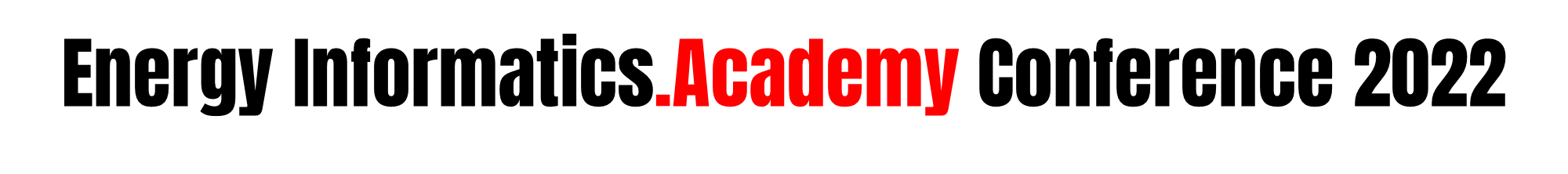 Paper title
Author names
Affiliations
Presentation requirement
Maximum 15 minutes video recording for full papers
Maximum 10 minutes video recording for short papers
The size and location of the logos can be changed. The full conference logo should be used on the front slide and last slide; The short conference logo should be used on the rest of the slides
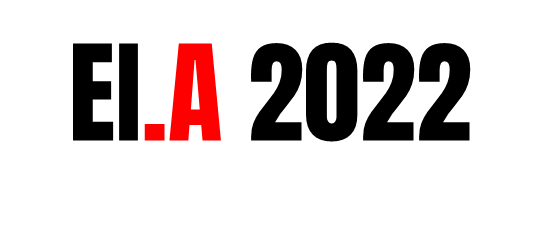 Last page is regarding the presenter’s information
Presenter’s short bio
Presenter’s photo
Contact information
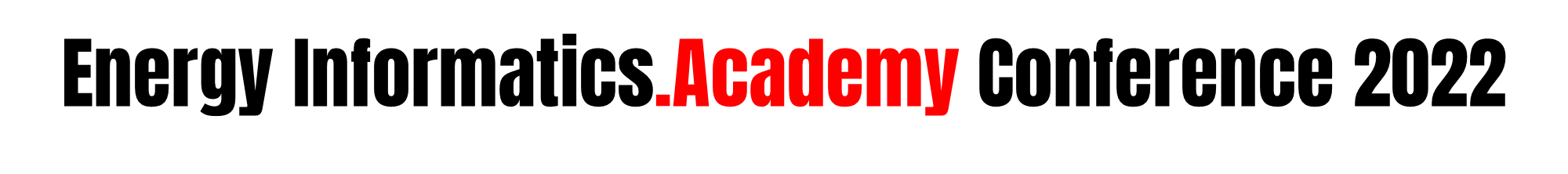